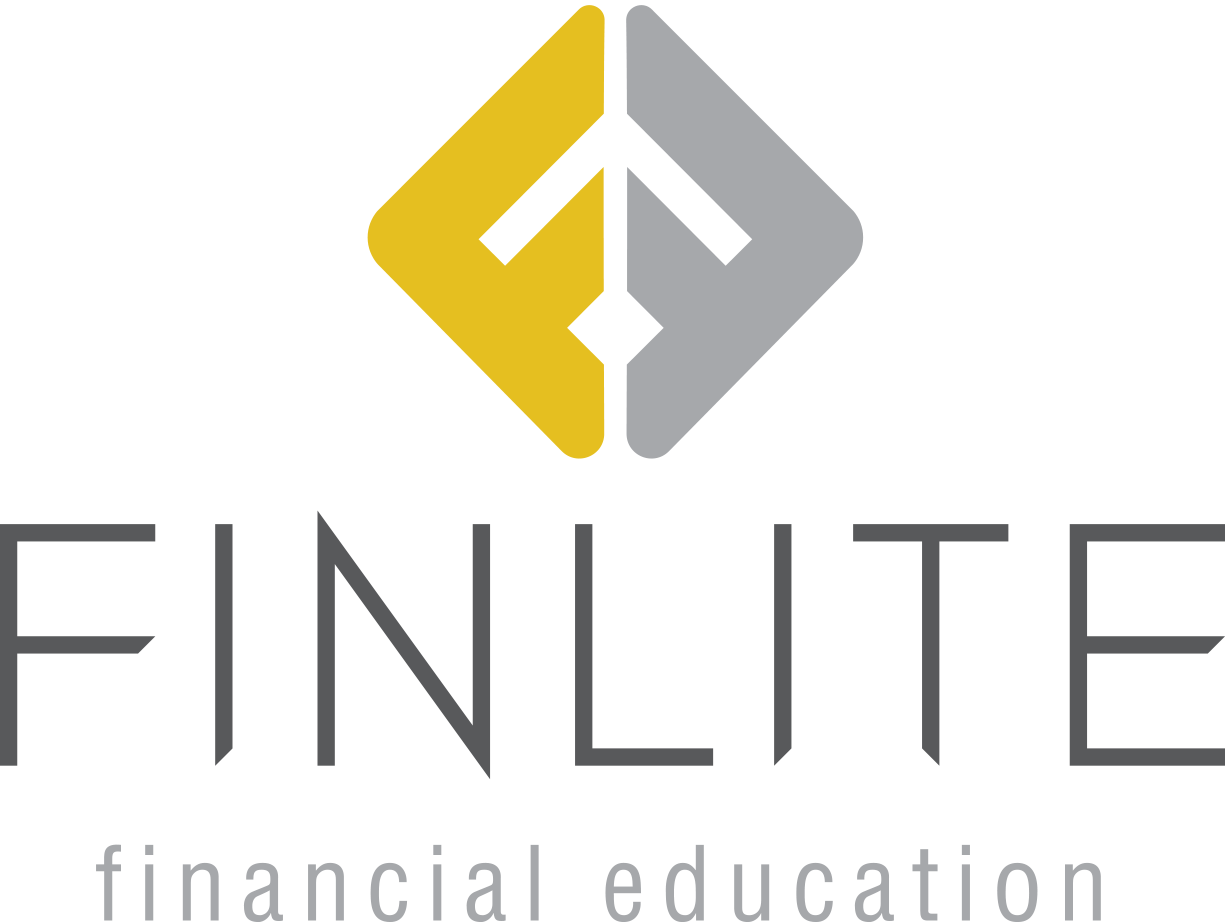 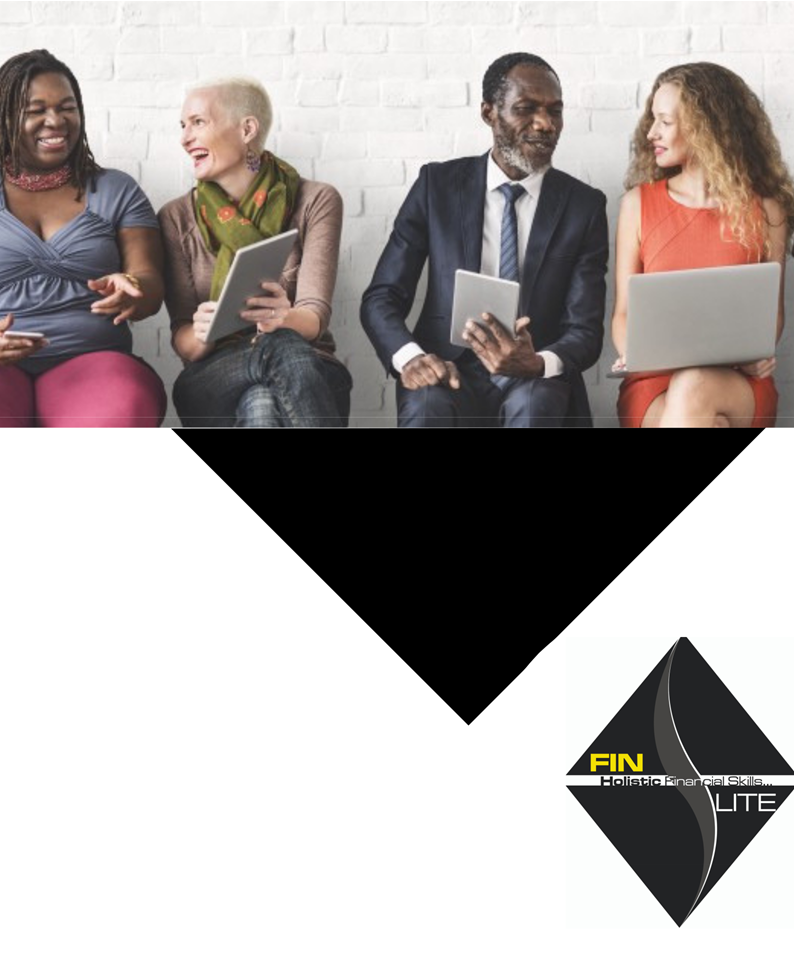 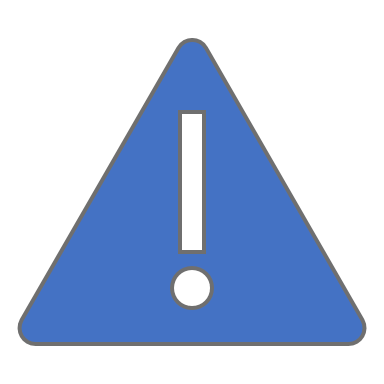 Risk Management and Scenario Planning
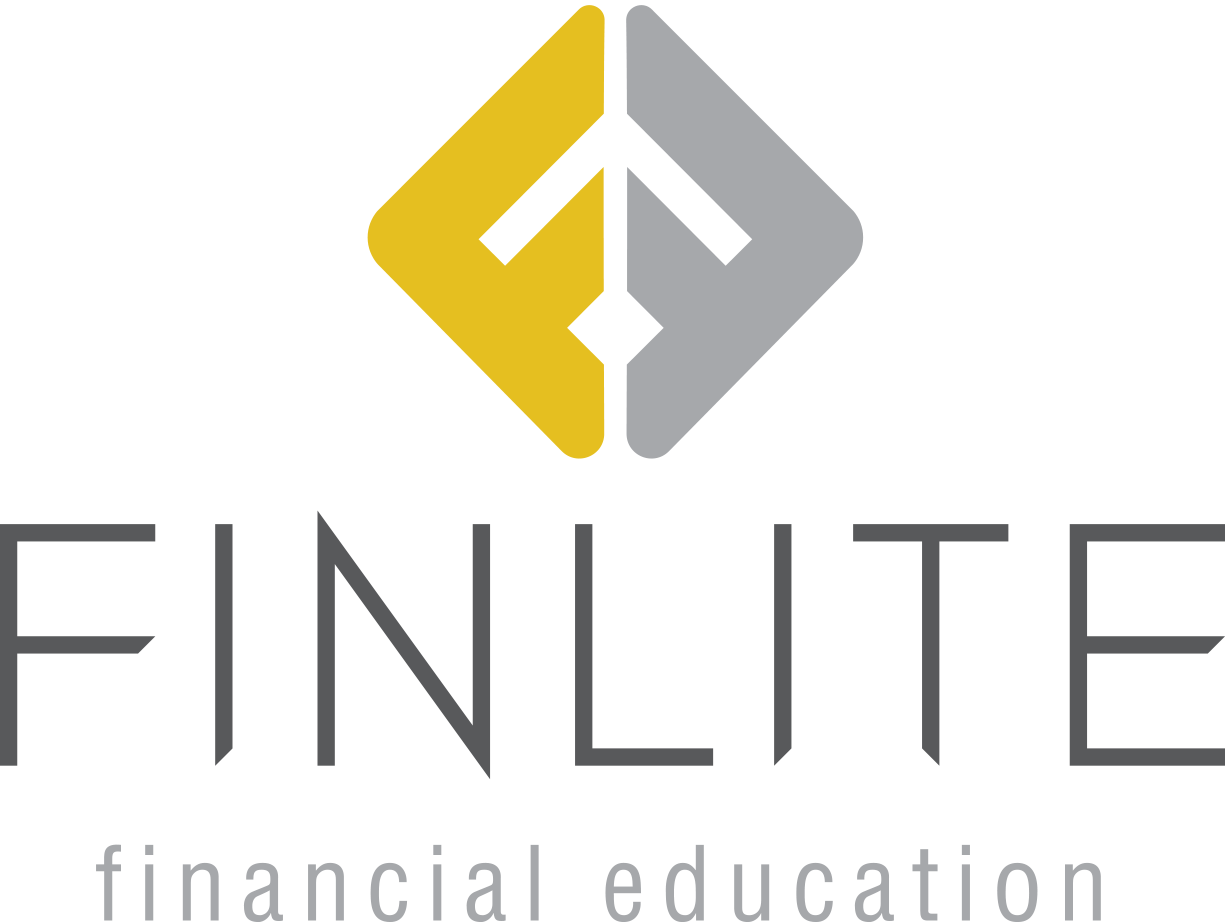 Unit Standard 242580
[Speaker Notes: This summary CAN be used on completion of the group discussion and peer assessments, IF YOU FEEL ANY POINTS ON COMPLIANCE NEED TO BE CLARIFIED.

If you are satisfied with the knowledge, skills and attitude relating to compliance demonstrated then skip the next 5 slides and move to the ETHICS segment.]
Outcomes
Demonstrate knowledge and insight into relationships that operate in the broad financial services environment.
Using divergent thinking techniques to generate a variety of scenarios in a selected context.
Prioritise and select appropriate scenarios for a specific purpose or context.
Analyse the effect of each of the selected scenarios on a potential risk.
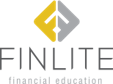 Introduction
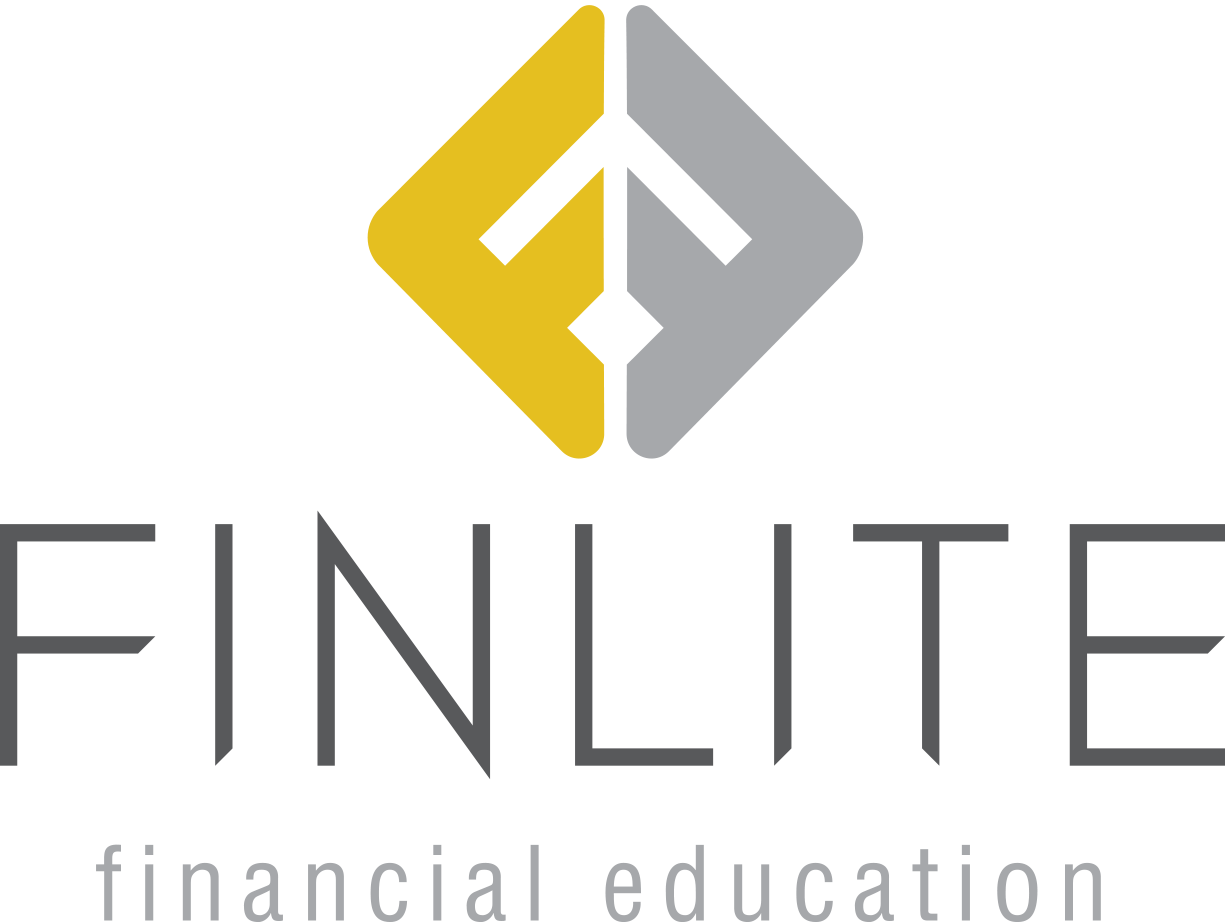 [Speaker Notes: Scenario planning is a method for learning about the future by understanding the nature and impact of the most uncertain and important driving forces affecting our future. It is a group process which encourages knowledge exchange and development of mutual deeper understanding of central issues important to the future of your business. 

The goal is to craft a number of diverging stories by extrapolating uncertain and heavily influencing driving forces. The stories together with the work getting there has the dual purpose of increasing the knowledge of the business environment and widen both the receiver's and participant's perception of possible future events. 

The method is most widely used as a strategic management tool, but this and similar methods have been used for enabling other types of group discussion about a common future.]
CORONA VIRUS VACCINE
High Road
Possible reduction of number of deaths
Economic reboot
Decrease of psycho/social related illnesses like depression
Positive perception of country leadership by the world
Low Road
High cost of vaccines on the economy
Possible human rights conflict
Conspiracy theories on 5G
Possible corruption with procurement and distribution
Questions on efficiency
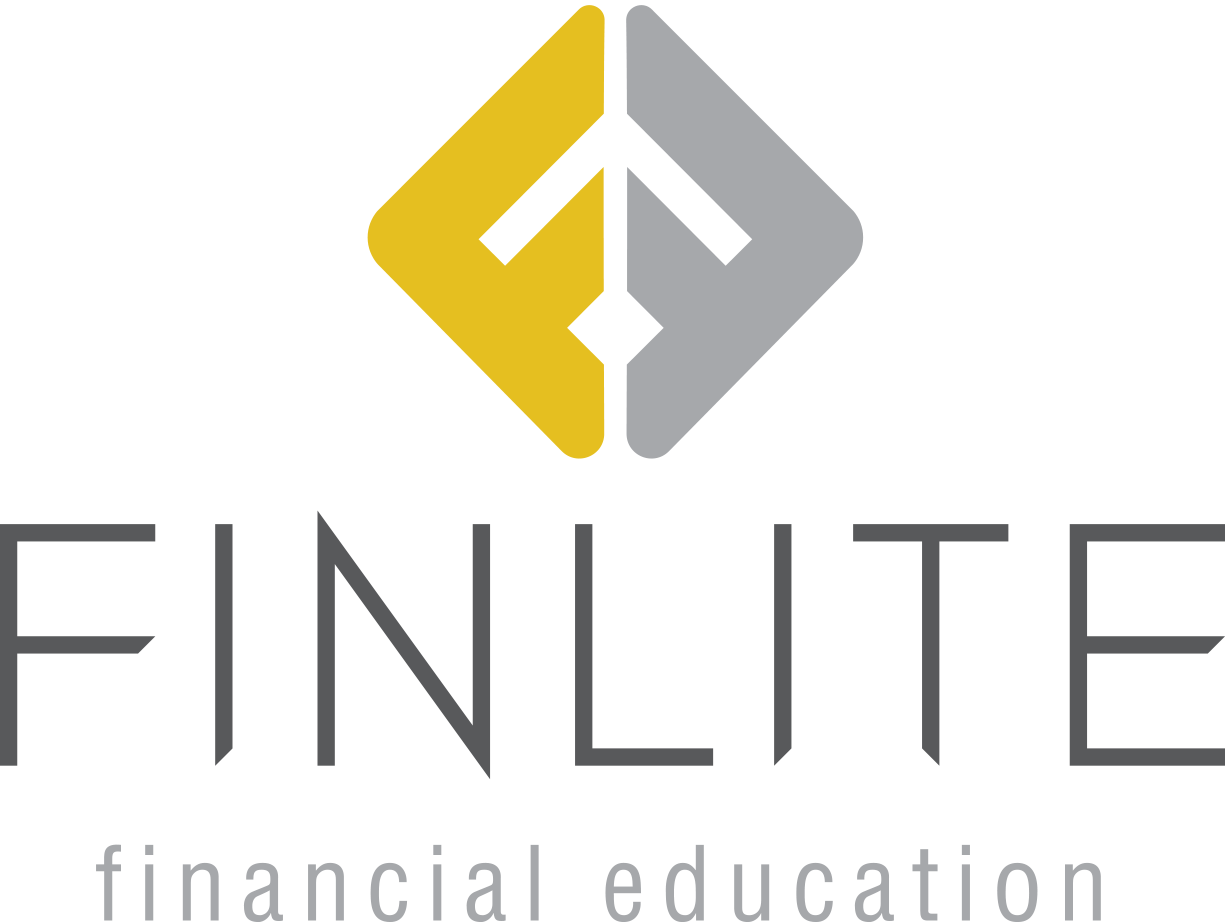 Divergent Thinking
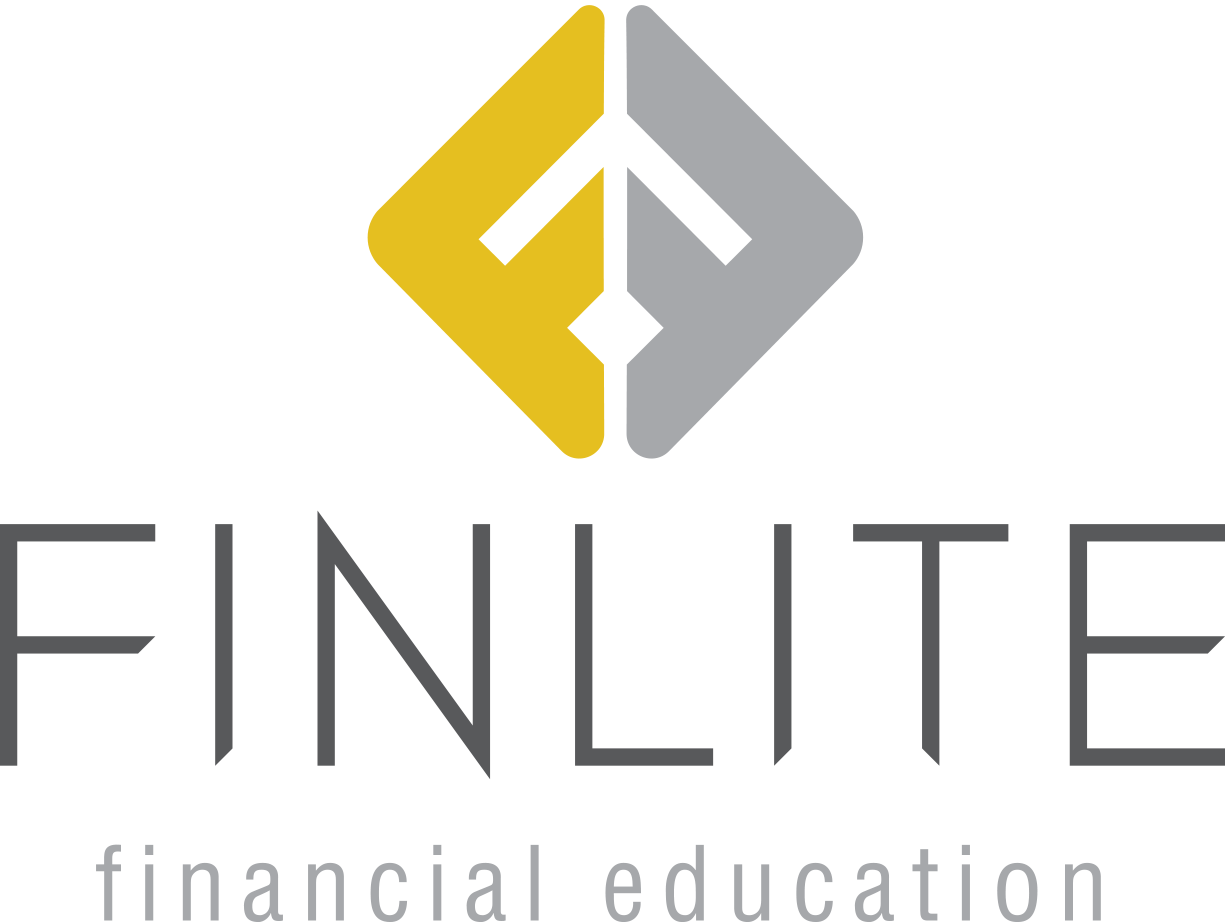 [Speaker Notes: Ask the following questions to help narrow and refine a broad topic into a specific, focused one. Substitute your topic for the word "something."
How would you describe something? 
What are the causes of something? 
What are the effects of something? 
What is important about something? 
What are the smaller parts that comprise something? 
How has something changed? Why are those changes important? 
What is known and unknown about something? 
What category of ideas or objects does something belong to? 
Is something good or bad? Why? 
What suggestions or recommendations would you make about something? 
What are the different aspects of something you can think of?]
Divergent Thinking Types
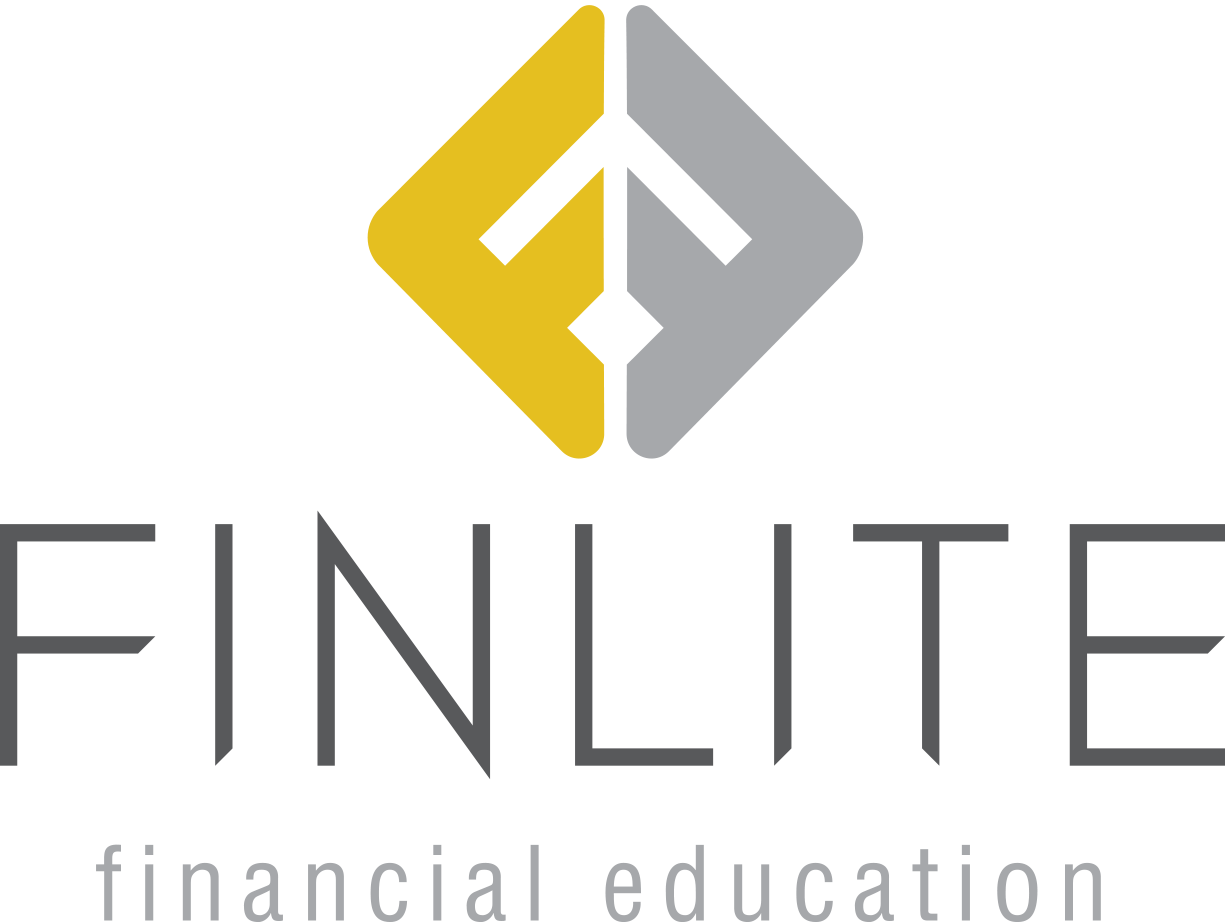 [Speaker Notes: Techniques to Stimulate Divergent Thinking
1. Brainstorming. Brainstorming is a technique which involves generating a list of ideas in a creative, unstructured manner. The goal of brainstorming is to generate as many ideas as possible in a short period of time. The key tool in brainstorm ing is "piggybacking," or using one idea to stimulate other ideas. During the brainstorming process, ALL ideas are recorded, and no idea is disregarded or criticized. After a long list of ideas is generated, one can go back and review the ideas to criti que their value or merit. 
2. Keeping a Journal. Journals are an effective way to record ideas that one thinks of spontaneously. By carrying a journal, one can create a collection of thoughts on various subjects that later become a source book of ideas. People often have insights at unusual times and places. By keeping a journal, one can capture these ideas and use them later when developing and organizing materials in the prewriting stage.
3. Freewriting. When free-writing, a person will focus on one particular topic and write non-stop about it for a short period of time. The idea is to write down whatever comes to mind about the topic, without stopping to proofread or revise the writing. This can help generate a variety of thoughts about a topic in a short period of time, which can later be restructured or organized following some pattern of arrangement. 
4. Mind or Subject Mapping. Mind or subject mapping involves putting brainstormed ideas in the form of a visual map or picture that that shows the relationships among these ideas. One starts with a central idea or topic, then draws branches off the main topic which represent different parts or aspects of the main topic. This creates a visual image or "map" of the topic which the writer can use to develop the topic further. For example, a topic may have four different branches (sub-topics), and each of those four branches may have two branches of its own (sub-topics of the sub-topic) *Note* this includes both divergent and convergent thinking.]
High
Mod
Low
Low
Moderate
High
The Impact / Uncertainty Classification
Impact
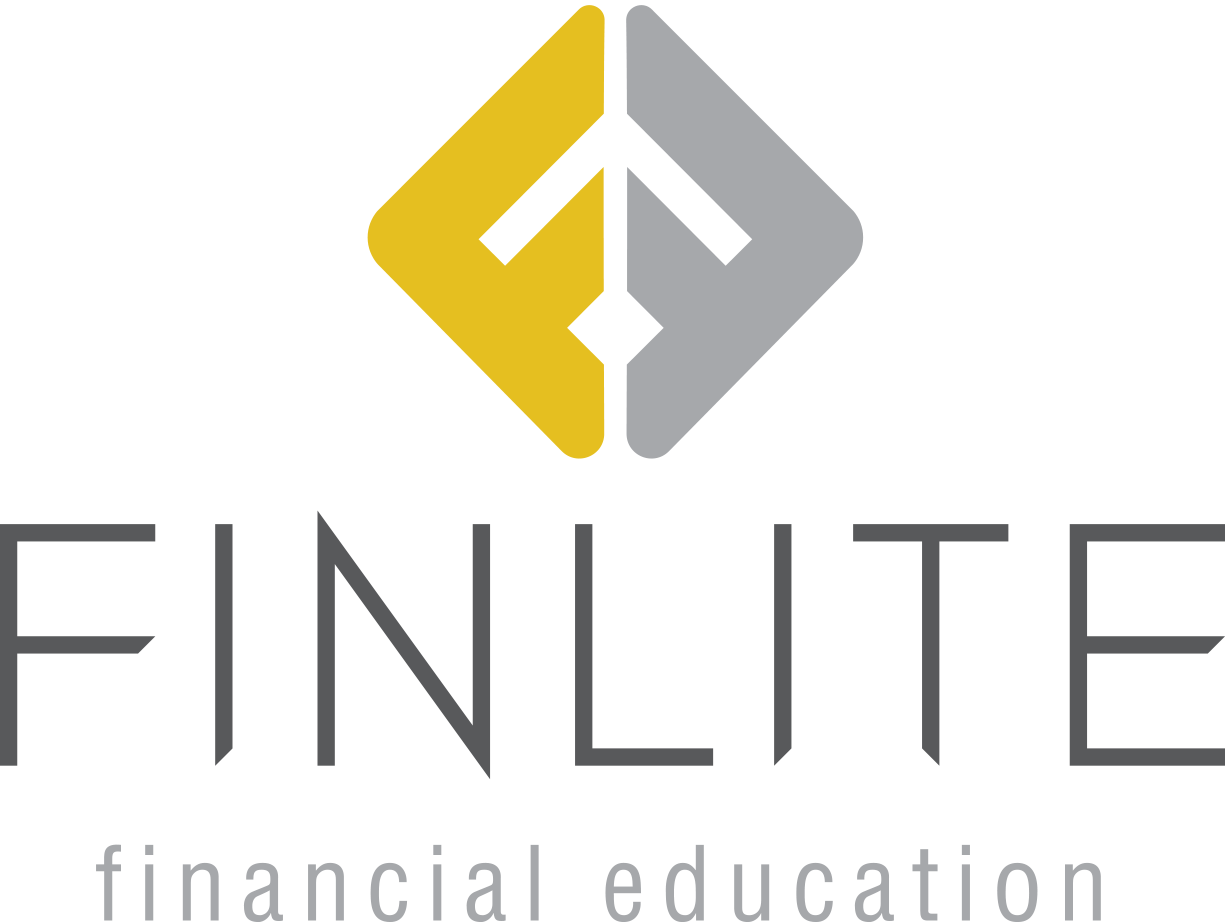 Uncertainty
Environmental Analysis Techniques
PEST
Political
Economic
Environmental 
Social
Technological
SWOT
Strengths 
Weaknesses
Opportunities
Threats
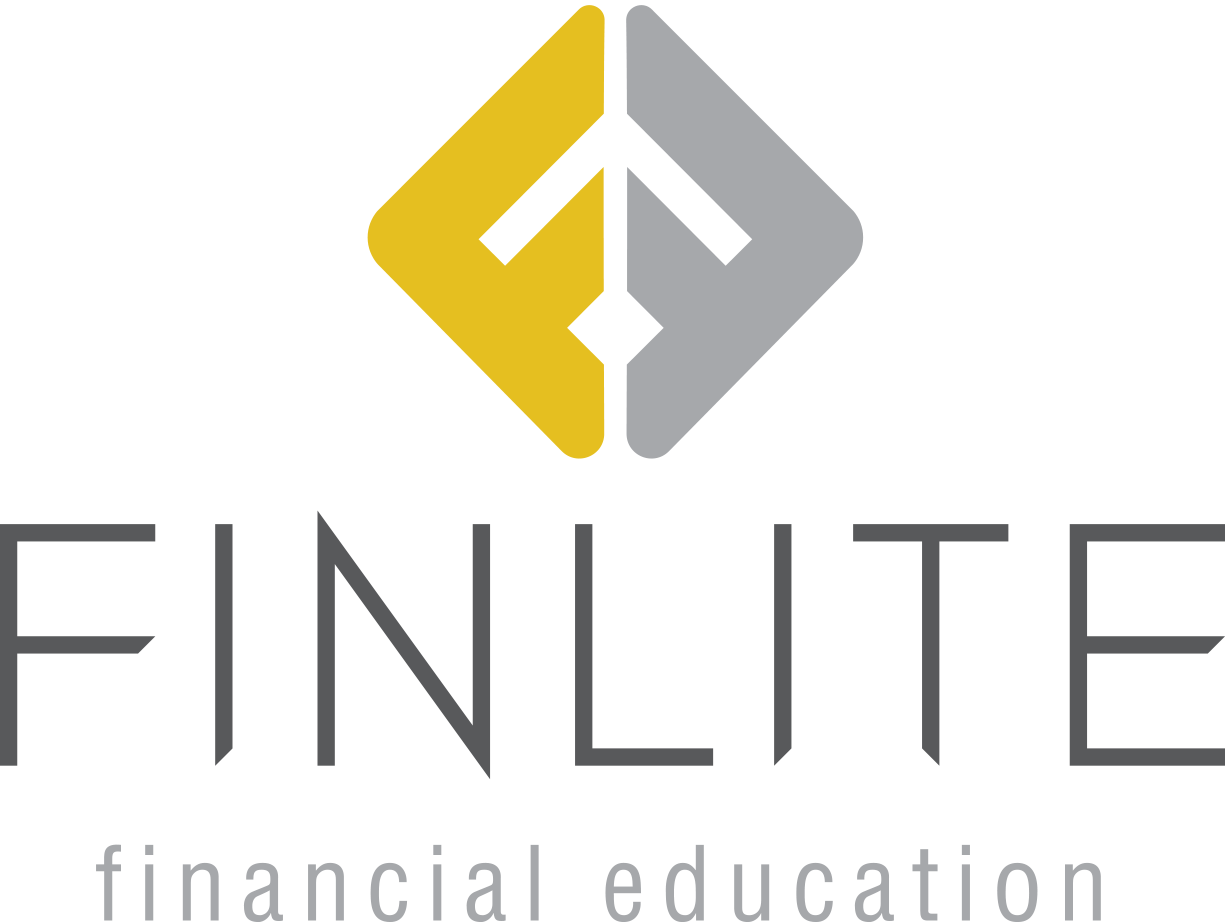 Prioritize and decide on action
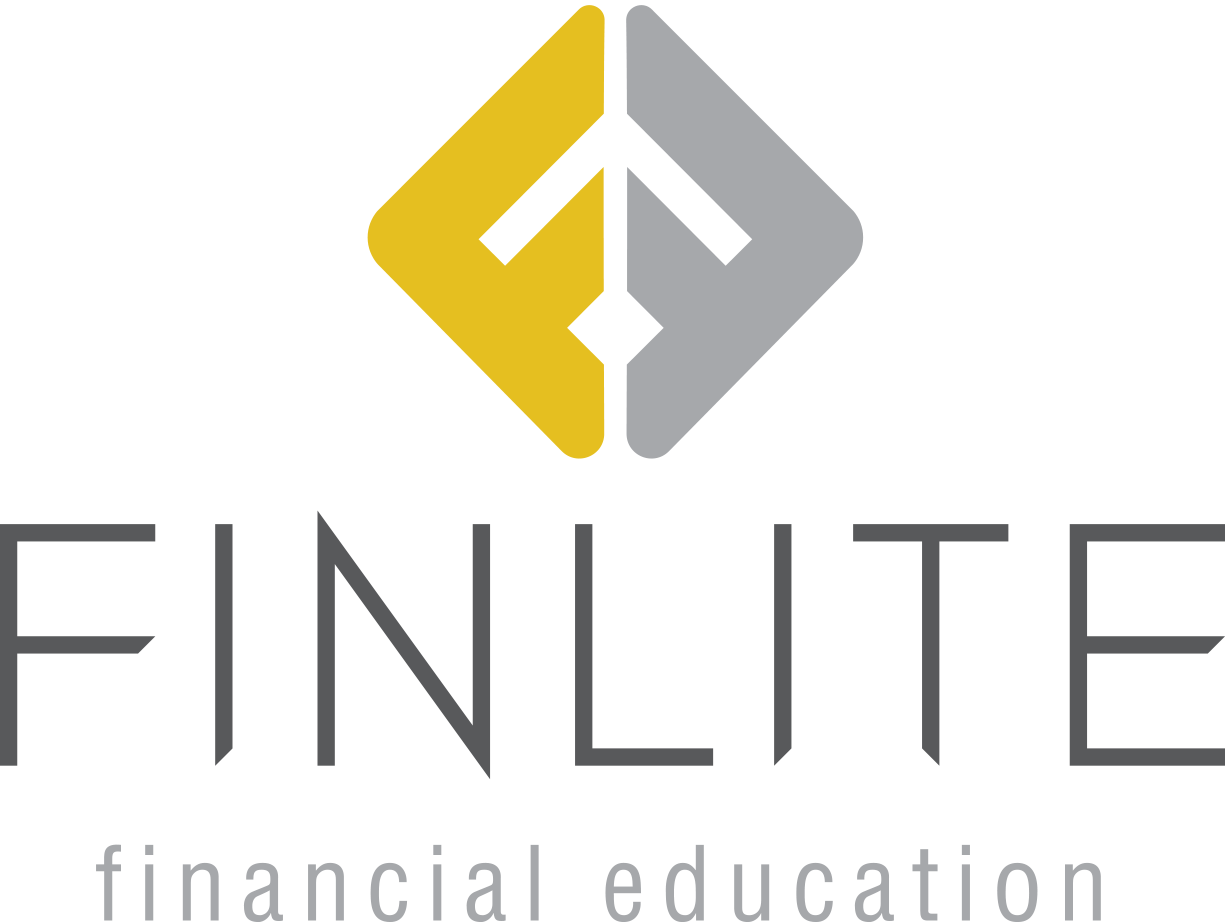 Risk Mitigation Techniques
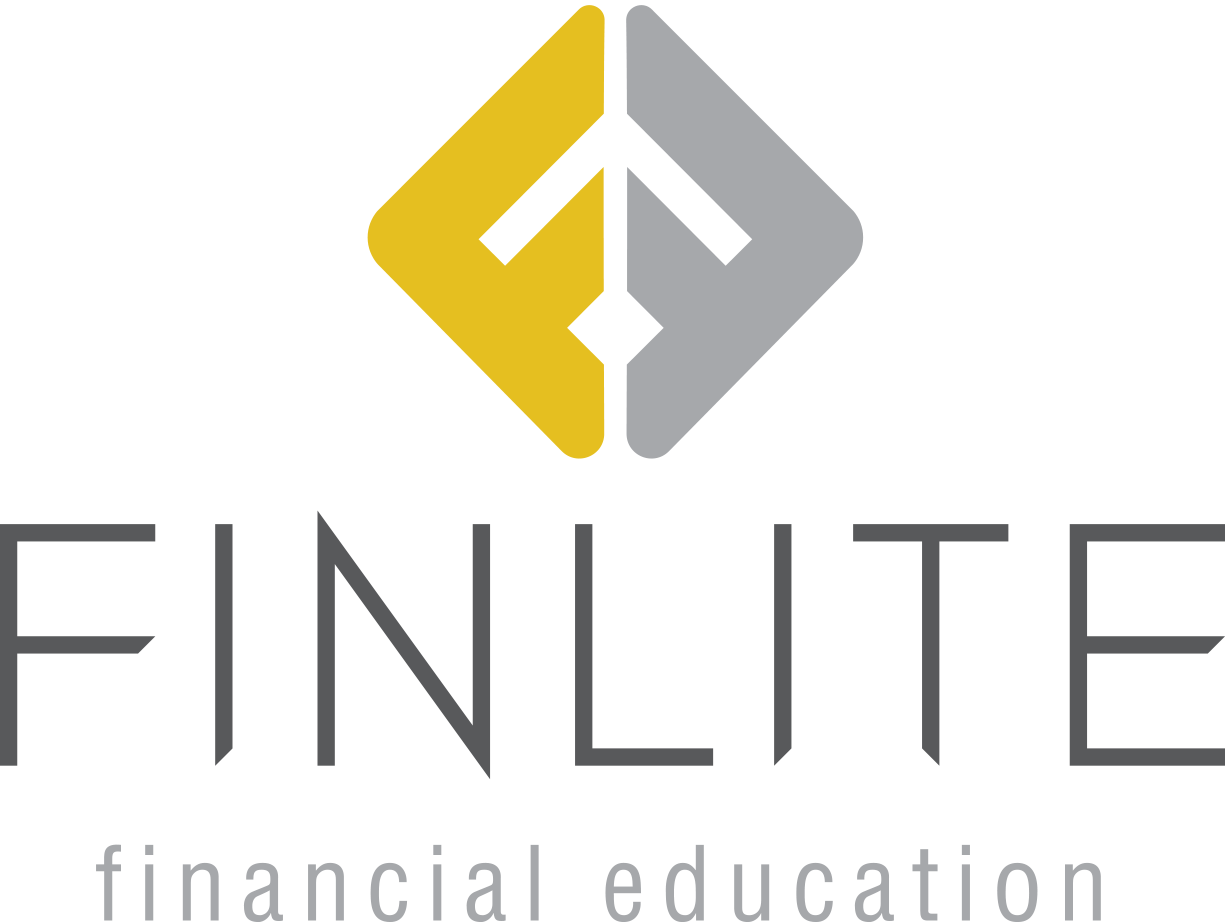 Effect of Risk
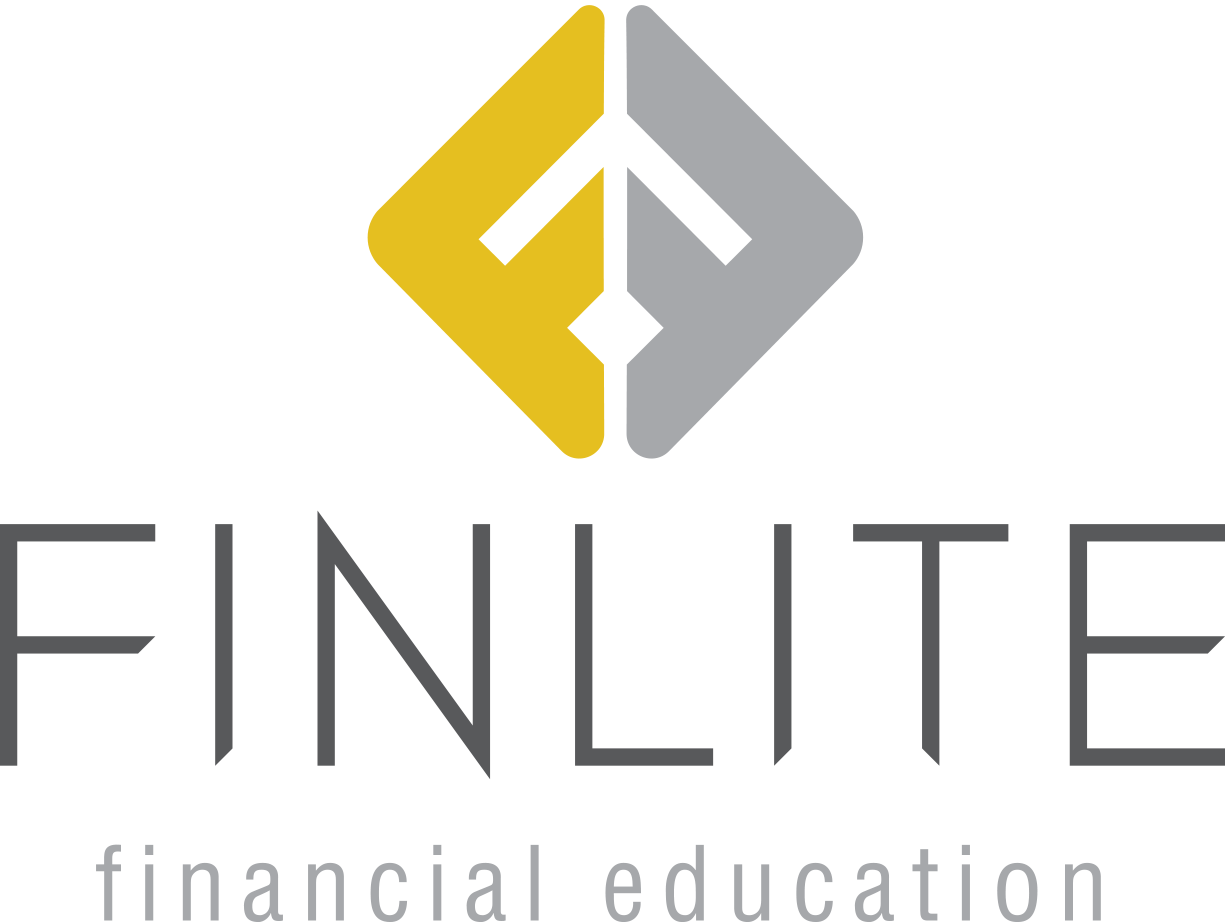 Contact Us
Email: info@finlite.co.za  
Tel: 087 2230 647
Web: www.finlite.co.za l www.seedofprosperity.co.za
Address: SBS20, Block 4, Riversands Incubation Hub, Fourways, Johannesburg
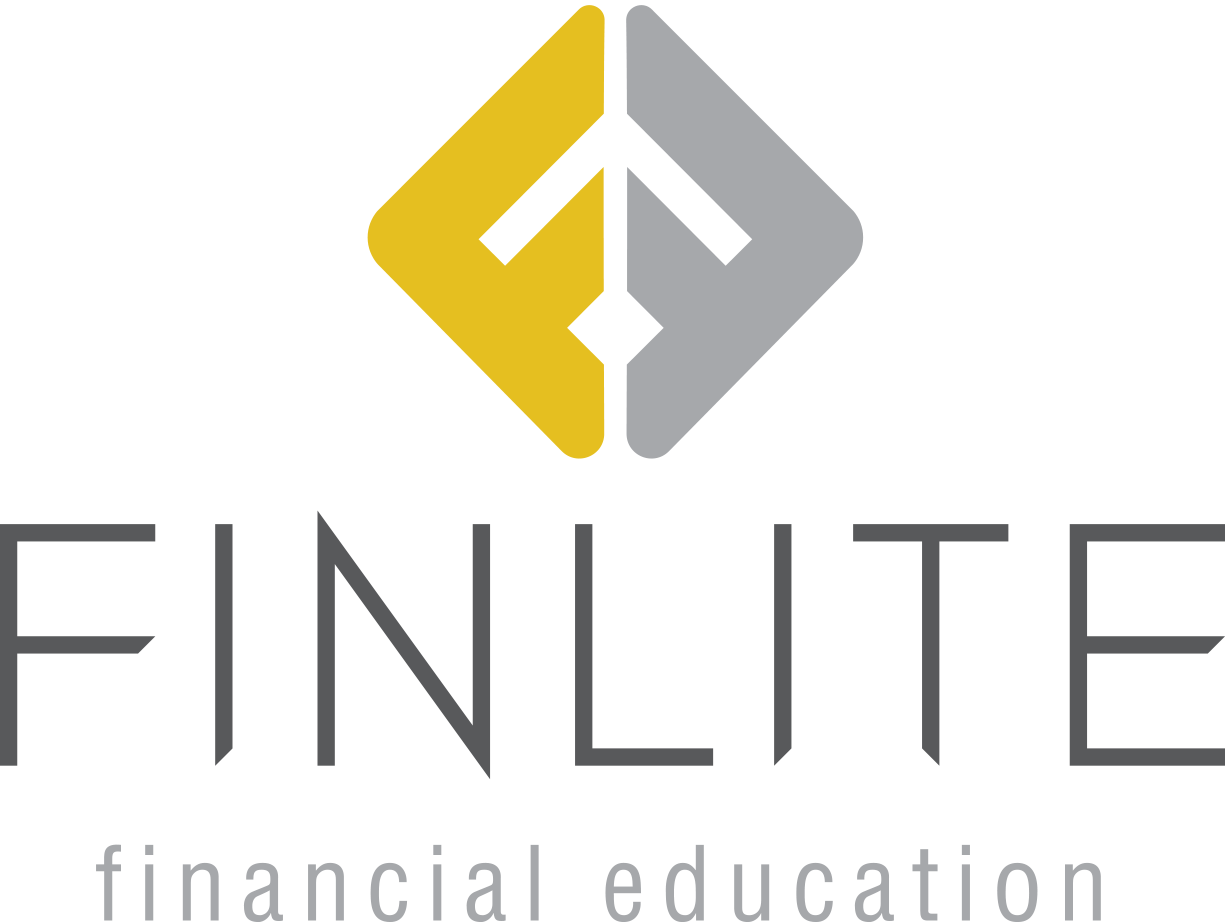